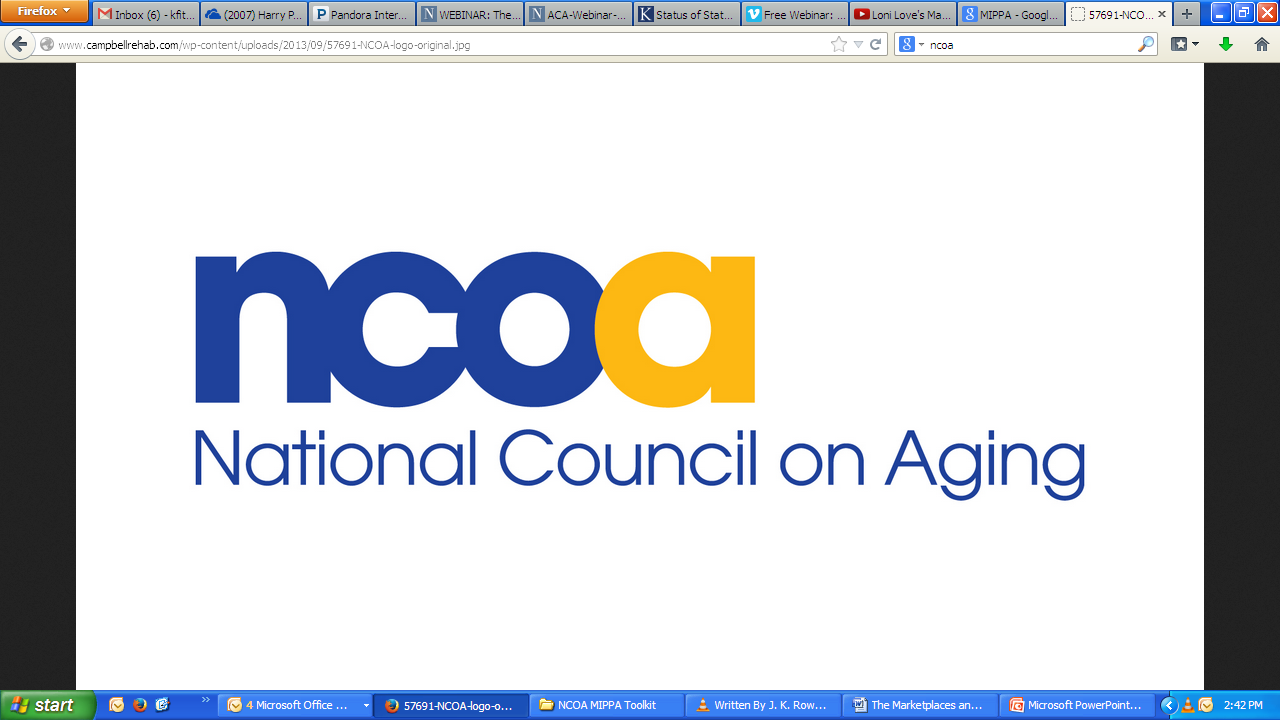 Helping clients understand the Medicare hospice benefit
Medicare Rights Center
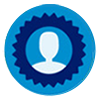 The Medicare Rights Center is a national, nonprofit
consumer service organization that works to 
ensure access to affordable health care for older 
adults and people with disabilities through
Counseling and advocacy
Educational programs
Public policy initiatives
National Council on Aging
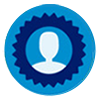 This toolkit for State Health Insurance Assistance
Programs (SHIPs), Area Agencies on Aging (AAAs),
and Aging and Disability Resource Centers (ADRCs)
was made possible by grant funding from the
National Council on Aging.

The National Council on Aging is a respected national leader and trusted partner to help people aged 60+ meet the challenges of aging. They partner with nonprofit organizations, government, and business top provide innovative community programs and services, online help, and advocacy.
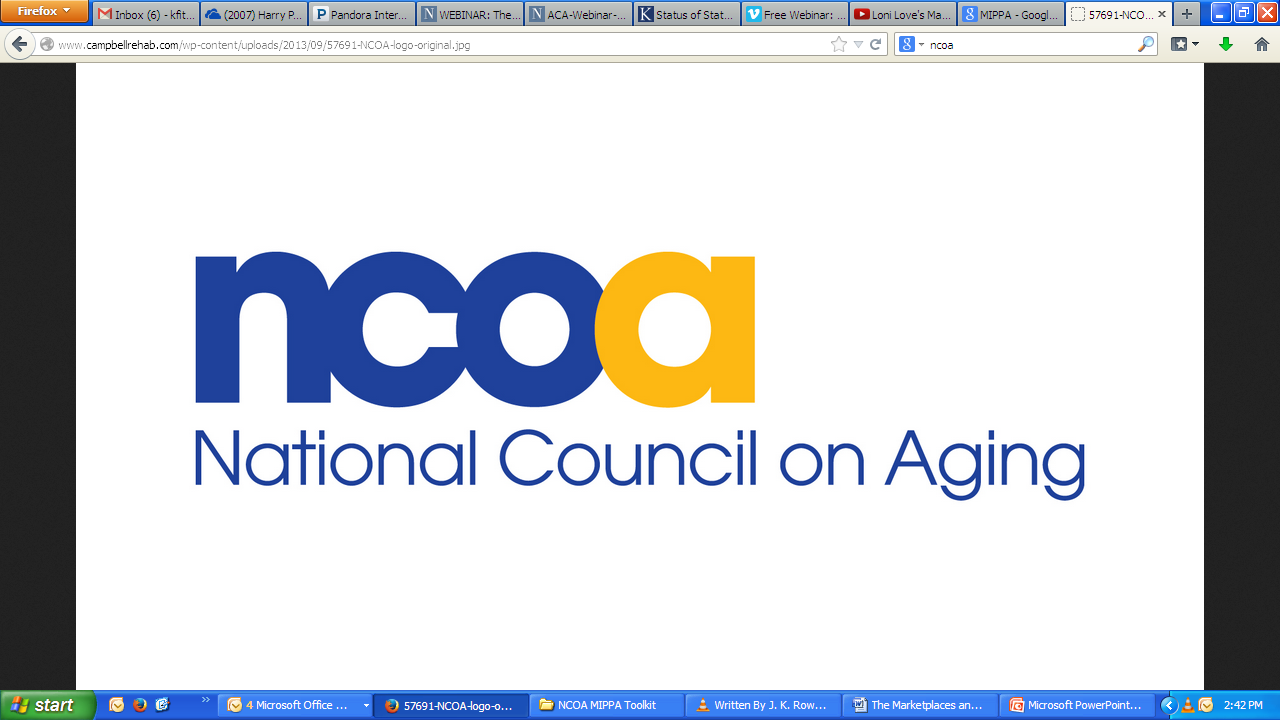 Learning objectives
Review with the definition of hospice
Know what is covered under Medicare’s hospice benefit
Be familiar with how hospice works for those with Medicare Advantage plans
Understand how a beneficiary can continue or end their hospice benefit
Page 4
Hospice Basics
Page 5
What is hospice?
A program for end-of-life pain management and comfort care for those with a terminal illness.
The goal of hospice is to help beneficiaries be as comfortable as possible, not to cure a terminal illness.
Medicare’s hospice benefit:
Is primarily home-based
Offers end-of-life palliative treatment, including support for a beneficiary’s physical, emotional, and other needs
Page 6
Electing hospice
To elect hospice, a beneficiary must: 
Be enrolled in Medicare Part A 
Have a hospice doctor certify that they have a terminal illness. 
This means they have a life expectancy of six months or less
Sign a statement electing to have Medicare pay for palliative care, and opting out of curative care, unless in a demonstration program.  
Receive care from a Medicare-certified hospice agency
Page 7
Medicare Care Choice Model (MCCM) program
A beneficiary’s hospice may participate in the MCCM program through the Centers for Medicare and Medicaid Innovation (CMMI)
The MCCM program lets hospice patients receive both palliative and curative care for their terminal condition
In this case, the signed statement electing Medicare to pay for only palliative care may not apply
Page 8
How to elect hospice
If a beneficiary is interested in Medicare’s hospice benefit, they should: 
Ask their doctor whether they meet the eligibility criteria for Medicare-covered hospice care. 
Ask their doctor to contact a Medicare-certified hospice on their behalf.
Be persistent
There may be several Medicare-certified hospice agencies in their area
If first one they contact is unable to help them, they should contact another.
Page 9
How to elect hospice
Once beneficiary has found a Medicare-certified hospice:  
Hospice medical director (and/or their regular doctor if they have one) will certify that they are eligible for hospice care
Beneficiary must sign statement electing hospice care and waiving curative treatments for their terminal illness  
Their hospice team must consult with them to develop a plan of care
Hospice team may include a hospice doctor, a registered nurse, a social worker, and a counselor
Page 10
Medicare’s Hospice Benefit Coverage
Page 11
Coverage basics
The hospice benefit includes two 90-day hospice benefit periods, followed by an unlimited number of 60-day benefit periods
Each benefit period requires certification by a doctor
Currently, all of a beneficiary’s hospice-related services will be covered under Original Medicare, even if they are enrolled in a Medicare Advantage Plan
Page 12
What is covered?
Skilled nursing services
Services performed by or under the supervision of a licensed or certified nurse to treat injury or illness
Injections (and teaching self-injections), tube feedings, catheter changes, observation and assessment of conditions, management and evaluation of care plans, and wound care 
Skilled therapy services
Physical, speech, and occupational therapy services to manage symptoms or help maintain ability to function and carry out activities of daily living (eating, dressing, toileting) 
Performed by or under the supervision of a licensed therapist
Page 13
What is covered?
Hospice aides and homemaker services
Full coverage of a hospice aide to provide personal care services, including help with bathing, toileting, and dressing, as well as some homemaker services (changing the bed, light cleaning, and laundry)
Medical social services
Full coverage of services ordered by a doctor to help with social and emotional concerns related to an illness
May include counseling and/or help finding resources in the community
Page 14
What is covered?
Medical supplies:
Full coverage of certain medical supplies, such as wound dressings and catheters
Durable medical equipment (DME):
Full coverage of equipment needed to relieve pain or manage a terminal condition
Prescription drugs related to pain relief and symptom control
Beneficiary will owe $5 copay
Spiritual or religious counseling
Nutrition and dietary counseling
Page 15
What is covered?
Respite care:
Short-term inpatient stays for the beneficiary that allow a caregiver to rest
Includes up to five consecutive inpatient days at a time
Will have a copayment of no more than 5% of the Medicare-approved amount for each day. 
Total copays for respite care should be no more than the inpatient hospital deductible amount for the year an individual first elected hospice care
Page 16
What is covered?
Short-term inpatient care:
Care at a hospital, skilled nursing facility (SNF), or hospice inpatient facility if the medical condition calls for a short-term stay for pain control or acute or chronic symptom management
Only covered if care cannot feasibly be provided in another setting
Page 17
Prescription drugs related to terminal condition
Medicare’s hospice benefit should cover any prescription drugs beneficiary needs for pain and symptom management related to their terminal condition
Beneficiary will owe $5 copayment for outpatient pain and symptom management drugs 
Beneficiary will owe nothing for drugs received as an inpatient during a short-term hospital or skilled nursing facility (SNF) stay
Page 18
Prescription drug appeal
If a beneficiary is denied coverage at the pharmacy counter for anti-nausea, anti-anxiety, pain, or laxative medication unrelated to their terminal condition:
Beneficiary should receive a Medicare Prescription Drug Coverage and Your Rights notice. 
They should contact plan and file exception request
Beneficiary’s plan must contact their hospice provider to confirm that the medication is unrelated to hospice. 
Plan must provide coverage within three days or 24 hours, if necessary
If beneficiary needs medication sooner, they should ask their hospice provider to cover a temporary supply under the hospice benefit
Page 19
Coverage for unrelated conditions
Conditions unrelated to a beneficiary's terminal condition are not covered by the hospice benefit
This care is still paid for by Original Medicare or beneficiary’s MA Plan, depending on the coverage they had before they elected hospice
Page 20
Prescription drugs unrelated to a terminal condition
The hospice benefit will not cover medications that are not related to beneficiary’s terminal condition 
Their stand-alone Part D plan or Medicare Advantage drug coverage may cover medications that are unrelated to their terminal condition
 Their plan’s coverage rules and cost-sharing will apply
Page 21
Prescription drugs: Troubleshooting coverage issues
Medicare assumes that medications prescribed to treat symptoms of pain, nausea, constipation, and/or anxiety are related to a terminal condition and should be covered by the hospice provider, not a beneficiary’s Part D plan
If a beneficiary needs these drugs to treat other conditions:
They should ask their hospice provider to send information to the Part D plan indicating that the prescriptions are unrelated to their terminal condition
After receiving this information, the beneficiary’s Part D plan must cover the medication
Page 22
Hospice at a SNF
Medicare covers hospice at a skilled nursing facility (SNF) only if the SNF has a contract with a Medicare-certified hospice that can provide hospice care
Medicare will not pay for room and board at the SNF, so beneficiary will be responsible for that cost
If beneficiary has skilled care needs unrelated to their terminal illness, and they meet Medicare’s coverage requirements for a SNF stay: 
Medicare should cover room and board and skilled care related to that other condition
Page 23
Hospice and Medicare Advantage
Hospice care is currently covered under Original Medicare, even if a beneficiary has a Medicare Advantage Plan. 
After electing hospice, care related to their terminal illness will follow Original Medicare’s cost and coverage rules.
The plan will continue to pay for any care that is unrelated to their terminal condition
Page 24
2021 updates to hospice and Medicare Advantage
Starting in 2021, some MA Plans may offer coverage of hospice care under the Value-Based Insurance Design (VBID) model program
For the first two years of VBID, hospice rules and rates must remain the same as they currently exist under Original Medicare
Exception: MA Plan can offer one month of concurrent care (hospice and curative treatment together)
Page 25
Continuing and Ending Hospice Care
Page 26
Continuing hospice care
Medicare covers hospice care for two initial 90-day benefit periods. 
After this, it will cover an unlimited amount of 60-day benefit periods
At the start of each benefit period, beneficiary’s hospice doctor or related provider must recertify that they have a life expectancy of six months or less:
Required to have a face-to-face meeting with a hospice doctor or nurse practitioner 
Meetings should take place before the end of their current benefit period but no earlier than 30 days before the new benefit period
Page 27
Appealing hospice decisions
Beneficiaries have the right to ask for a review of their case if a hospice provider has declared them no longer eligible for hospice care
Provider is required to give them a notice explaining their right to an expedited appeal
Appeal instructions should be provided on this notice
Page 28
Changing hospice providers
Beneficiaries also have the right to change their hospice provider once per benefit period
To change hospice providers, beneficiary must sign statement naming the new hospice provider they plan to receive care from, their previous hospice provider, and the effective date of the change
Statement must be filed at both hospice agencies
Page 29
Ending hospice care
If beneficiary decides they want curative treatment (instead of just palliative treatment), they have the right to stop hospice at any time
They should speak with their hospice doctor if they are interested in stopping hospice care
They will be asked to sign a form that includes the date such care will end
Page 30
Ending hospice care
After hospice care ends:
Beneficiary will again receive Medicare coverage the way they did before choosing hospice, either through Original Medicare or a Medicare Advantage Plan
They should make sure to provide their Part D plan with written proof of the change so that plan can update beneficiary’s status in its system
If they do not give their plan this information, they may get medication denials
Beneficiary can elect hospice again later if they continue to meet the eligibility requirements
Page 31
Hospice fraud
Look out for suspicious behavior from health care providers that might indicate Medicare fraud or abuse
Providers should not be:
Providing or billing for hospice services for patients who are not terminally ill
Billing for a higher level of care than they provide
Falsifying records related to hospice care eligibility
In case of suspected fraud, beneficiaries should contact their Senior Medicare Patrol (SMP)
SMP can help them identify possible fraud, errors, and abuse, and report concerns. 
Call 877-808-2468 or visit www.smpresource.org
Page 32
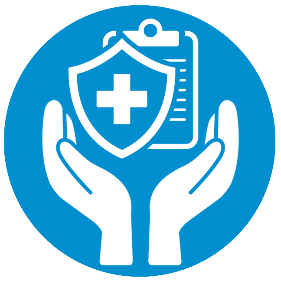 Resources for information and help
Medicare Rights Center
800-333-4114
www.medicareinteractive.org 


National Council on Aging
www.ncoa.org 
www.mymedicarematters.org 
www.benefitscheckup.org
State Health Insurance Assistance Program (SHIP)
www.shiptacenter.org  
www.eldercare.gov 

Social Security Administration
800-772-1213 
www.ssa.gov 

Medicare
1-800-MEDICARE (633-4227)
www.medicare.gov
This project was supported in part by grant 90MINC0001-01-00 from the U.S. Administration for Community Living, Department of Health and Human Services. Points of view or opinions do not necessarily represent official ACL policy.
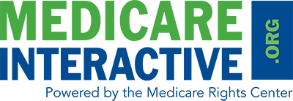 Medicare Interactive
www.medicareinteractive.org

Web-based compendium developed by Medicare Rights for use as a look-up guide and counseling tool to help people with Medicare
Easy to navigate
Clear, simple language
Answers to Medicare questions and questions about related topics
3+ million annual visits
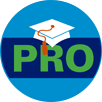 Medicare Interactive Pro (MI Pro)
Web-based curriculum that empowers professionals to better help clients, patients, employees, retirees, and others navigate Medicare
Four levels with four to five courses each 
Quizzes and downloadable course materials
Builds on 30 years of Medicare Rights Center counseling experience
For details, visit www.medicareinteractive.org/learning-center/courses or contact Jay Johnson at 212-204-6234 or jjohnson@medicarerights.org